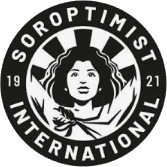 Hvis vi vil være flere i klubberne skal vi arbejde med:
      Synlighed: Vis det på sociale medier, SI tilbehør, fortæl om at være Soroptimist/vær stolt.Aktivitetsniveau: Sørg for forskellige aktivitetsniveauer, så alle kan deltage, tage hensyn til forskellige behov og præferencer.
      Respekt: Behandl alle med respekt og lyt til deres meninger. Skabe et miljø, hvor alle føler sig trygge nok til at ”have en mening”.Anerkendelse: Anerkend og fejr ALLE´s succeser og bidrag. ROS hinanden! 
      Fællesskabsfølelse: Fremhæv de positive aspekter af jeres klub = fællesskabsfølelse. Positiv stemning til møderne, årlige traditioner, samvær også udenfor klubben  (eks. Gå-gruppe, biogruppe, læsegruppe mm). Inddragelse af familier: Ved at inddrage familiemedlemmer i aktiviteterne, skaber det samvær på tværs af generationer, og giver forståelse og hjælpere til vores arrangementer.Periodiske frivillige: inddrag ALLE som har lyst til at hjælpe til ved forskellige arrangementer.